Planificación Fiscal
Profesora: Laura Cáceres 
Email: lcaceres@comunidad.frrq.utn.edu.ar
Materia: cuatrimestral.
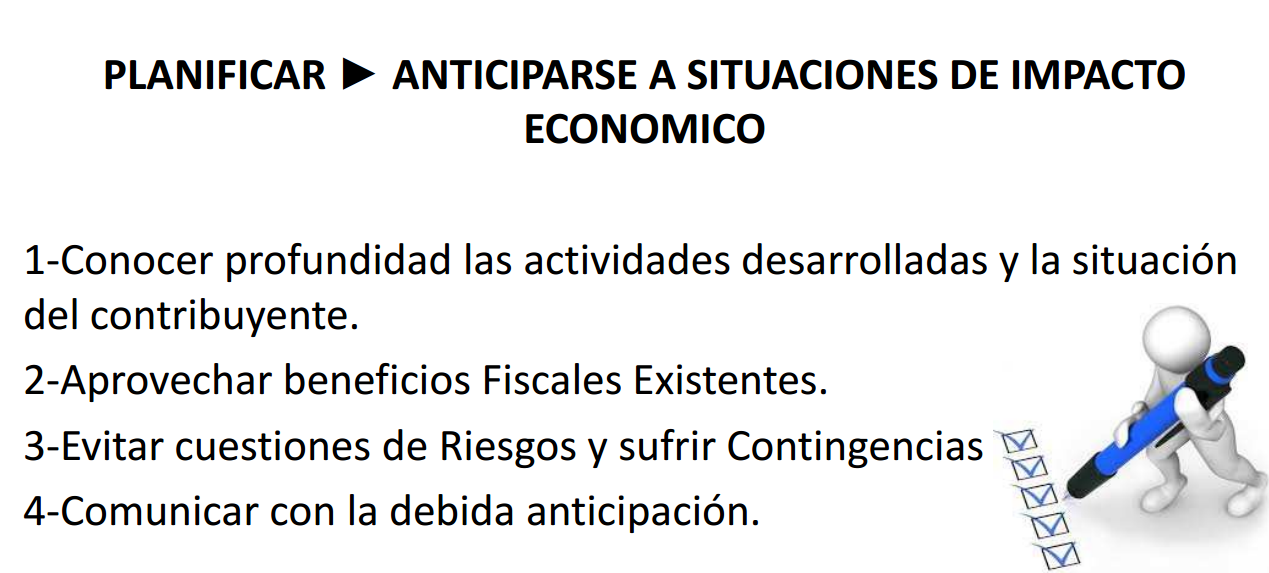 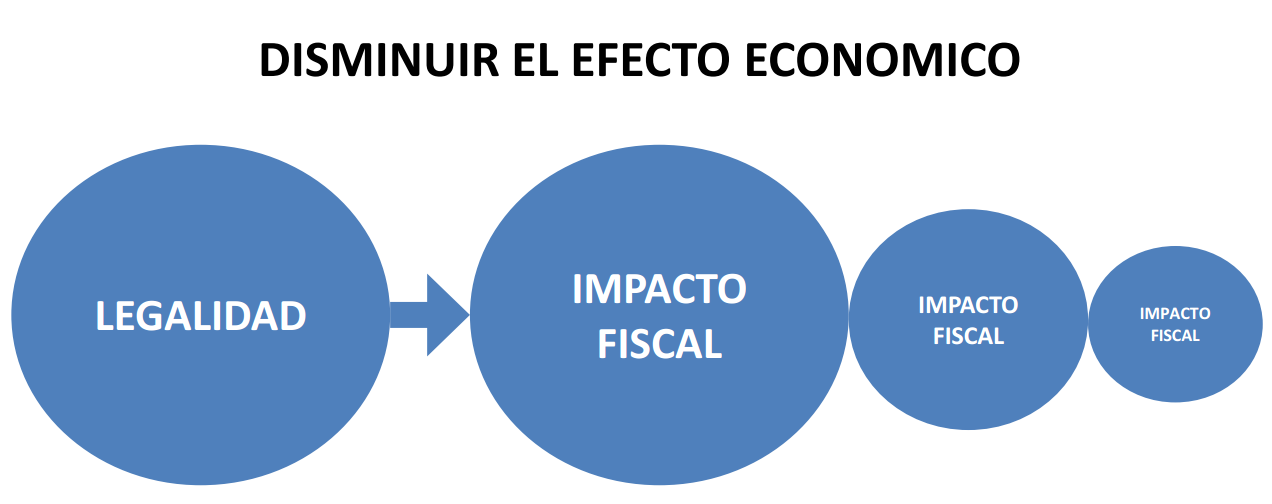 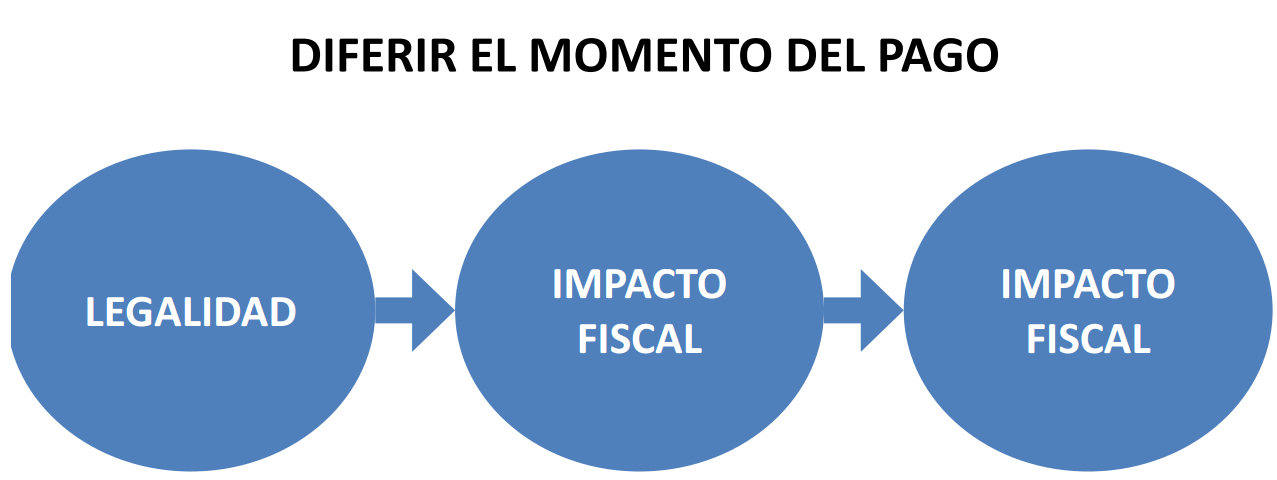 ¿La cultura fiscal es sólo pagar impuestos? ¿Cómo construimos una cultura fiscal?
Si bien hemos crecido como sociedad democrática, la cultura de la contribución fiscal no está aún consolidada entre los ciudadanos. Por el contrario, se considera aceptable y se propicia la evasión en casi todos los estamentos de nuestra sociedad.
El artículo 4 de nuestra Constitución Nacional, dice: “El Gobierno federal provee a los gastos de la Nación con los fondos del Tesoro nacional, formado del producto de;
Derechos de importación y exportación
De la venta o locación de tierras de propiedad nacional, 
De la renta de Correos
De las demás contribuciones que equitativamente y proporcionalmente a la población imponga el Congreso General
Y de los empréstitos y operaciones de crédito que decrete el mismo Congreso para urgencias de la Nación, o para empresas de utilidad nacional.”
¿Cuál es la relación entre normas sociales y educación fiscal?
Las normas tributarias forman parte del conjunto de reglas que debe cumplir un individuo adulto en una cultura democrática.
La conciencia fiscal es un indicador del modo en que se ha desarrollado una moral ciudadana. Es esperable que todo sujeto, al ejercer la ciudadanía, repruebe y actúe contra la evasión y que tenga una postura crítica y participativa frente a los requerimientos del Estado. 

Es decir, tome conciencia de que los efectos del incumplimiento son negativos para el conjunto de la sociedad. Ahora bien, es importante reconocer también que aquel que tenga en su poder de decisión la utilización de recursos públicos y los utilice de manera inapropiada, también está provocando este mismo perjuicio colectivo.
El presupuesto nacional es un instrumento por medio del cual el Estado prevé los ingresos que le permitirán financiar los gastos públicos para atender las necesidades colectivas.
Es un proceso planificado que el Estado efectúa para cumplir con sus obligaciones y lo plasma a través de la Ley de Presupuesto. 

Se estiman los gastos públicos que se efectuarán durante el período de un año, así como las fuentes de financiamiento. 

La Ley de Presupuesto tiene una validez anual y muestra las proyecciones económicas y financieras de las transacciones programadas para ese período
1) Formulación o programación de la Ley de Presupuesto:  Cada institución pública -Poder Ejecutivo, Poder Legislativo, Poder Judicial y Organismos Descentralizados anteproyecto. Estos son recibidos por la Secretaría de Hacienda del Ministerio de Economía.
2) Aprobación o autorización de la Ley de Presupuesto :La aprobación del Proyecto de Ley se efectúa en la Cámara de Diputados y de Senadores, Si no hubiera modificaciones, se envía al Poder Ejecutivo, quien puede ejercer la facultad de veto. El plazo para la aprobación de la Ley de Presupuesto vence el 31 de Diciembre.  
3) Ejecución de la Ley de Presupuesto: la Jefatura de Gabinete efectúa la distribución en el tiempo de los gastos por programas y por partidas presupuestarias así como los recursos por rubros del presupuesto aprobado por ley. Trimestralmente se difunden por internet los gastos comprometidos, devengados y pagados así como los recursos percibidos.
4) Evaluación del presupuesto El Parlamento, la Sindicatura General de la Nación (SIGEN) y las Unidades de Auditoría Interna, efectúan el control y verifican que las distintas instituciones públicas realicen sus gastos de acuerdo a lo que fue planificado en la Ley de Presupuesto.
El gasto público: los egresos planificados en el Presupuesto
Servicios sociales: Comprende las acciones para las prestaciones de salud, promoción y asistencia social, seguridad social, educación, cultura, ciencia y técnica, trabajo, vivienda, agua potable, alcantarillado y otros servicios urbanos. 
Deuda pública: Comprende los gastos destinados a saldar los intereses de la deuda interna y externa de préstamos o empréstitos que recibe la Nación
 Administración gubernamental: Comprende las acciones propias del Estado destinadas al cumplimiento de funciones tales como la legislativa, judicial, relaciones interiores y exteriores, recaudación tributaria, control de la gestión pública e información estadística básica 
Servicio de defensa y seguridad: Comprende las acciones inherentes a la defensa nacional y al mantenimiento del orden público interno, fronterizo, costero aéreo y el sistema penitenciario
Servicios económicos: Comprende las acciones inherentes a bienes y servicios significativos para el desarrollo económico e incluye la producción, fomento, regulación y control de los sectores privado y público. Incluye energía, combustible, minería, comunicaciones, transporte, ecología y medio ambiente, agricultura, industria, comercio y turismo
Los ingresos públicos
El Estado obtiene distintos recursos que usa para satisfacer las necesidades públicas, de los cuales los más importantes son los tributos. Son entradas de dinero que obtiene el Estado, y se utilizan para la atención de los gastos públicos
El sistema tributario de un país es el conjunto de impuestos, tasas y contribuciones que recauda el Estado. Todos estos elementos son instrumentos que el Estado destina para financiar al sector público y tienen una influencia decisiva en el comportamiento del sector privado.
El sistema tributario argentino
El sistema tributario Argentino
Según Jorge Macón, Profesor de la Cátedra de Finanzas Públicas de la Facultad de Ciencias Económicas de la UBA; un sistema tributario es “un sistema financiero destinado a contraer el gasto privado para permitir el gasto público” . 

    “El sector público [...] no es gratis. Podemos elegir no tenerlo, aunque es difícil imaginar las consecuencias, pero si lo tenemos, hay que pagarlo. No puede ser gratis. Otra cosa es quién lo paga, en qué medida y sobre todo en qué forma…”

Dos conceptos claves en materia tributaria:
La obligación tributaria
La capacidad contributiva
Obligación tributaria
Definimos como la relación o vínculo entre dos sujetos: 
• El Estado, en sus tres ámbitos o jurisdicciones (nacional, provincial y municipal) 
• Los ciudadanos o contribuyentes (personas o empresas) 
Este vínculo se origina en la potestad tributaria o poder tributario que la Constitución Nacional, confiere al Estado: la facultad de exigir del ciudadano o contribuyente el cumplimiento de sus obligaciones. Existen dos tipos de obligaciones, de dar y de hacer: 
Por ejemplo:
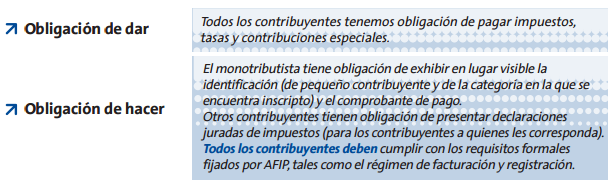 Capacidad contributiva
En materia tributaria, explica el por qué pagar los impuestos y quiénes deberían pagarlos. A la pregunta de cuánto es lo que cada sujeto debe pagar de impuestos, esta teoría indica que cada ciudadano pagará tributos con relación a su poder económico, en función a tres parámetros o indicadores: 

Patrimonio 
Renta 
Gasto o consumo
Para el ejercicio fiscal  2023, que vence en junio 2023, el patrimonio no gravado es de  
$27,377,408.28
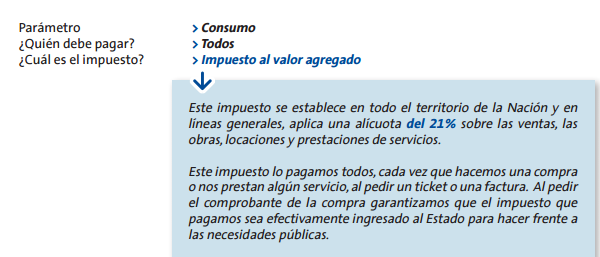 Principios que fija la Constitución para los tributos
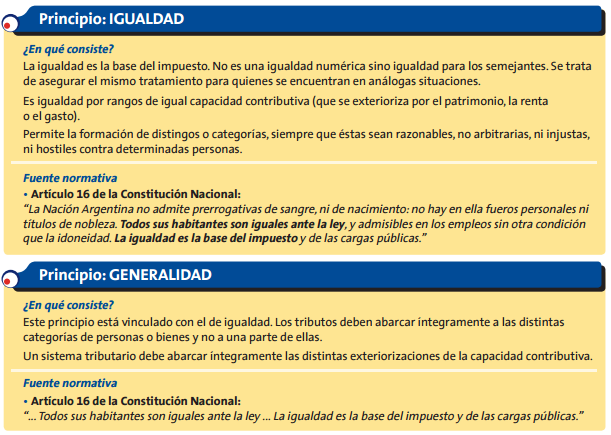 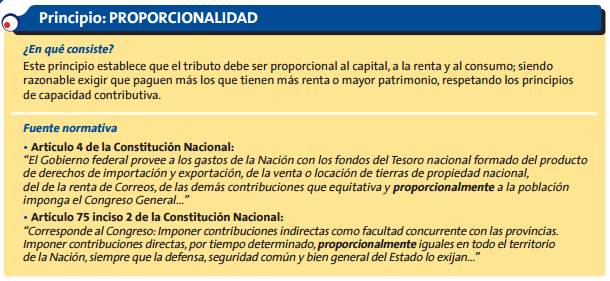 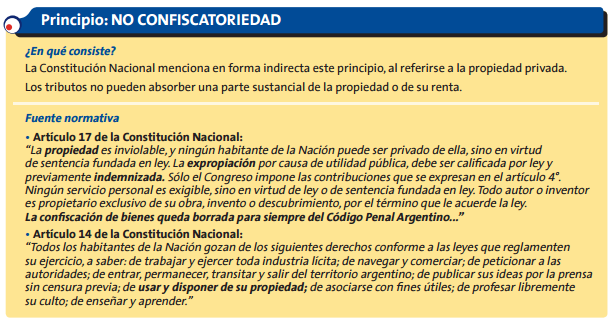 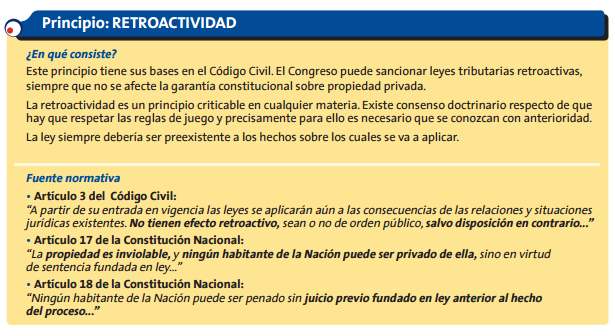 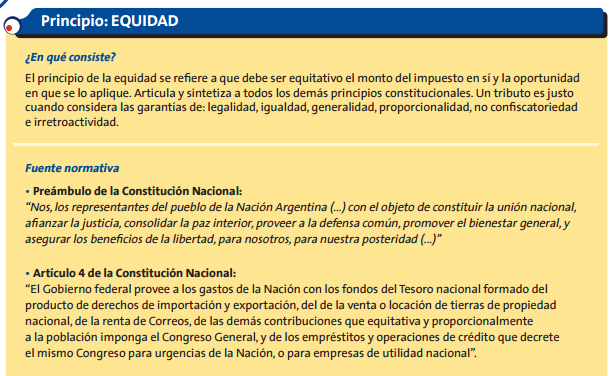 Fuente: Pagina AFIP
http://www.afip.gob.ar/educacionTributaria/capacitacionDocente/manuales/4-manual-docente-secundario-2012.pdf